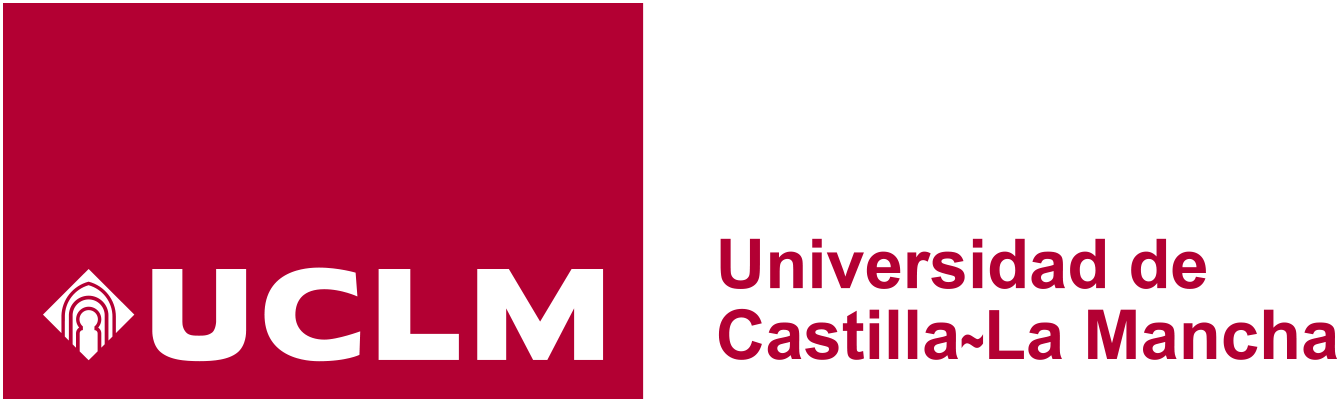 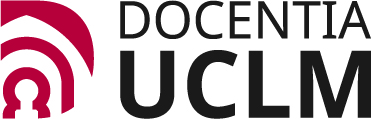 Vicerrectorado de Profesorado y Desarrollo Profesional 
Vicerrectorado de Estudios, Calidad y Acreditación
DOCENTIA-UCLM
DOCENTIA
27 de mayo de 2022
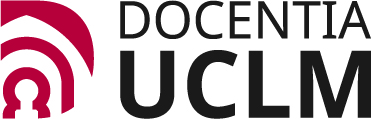 PRESENTACIÓN PROGRAMA DOCENTIA-UCLM
PROGRAMA DOCENTIA-UCLM
Plan DOCENTIA de ANECA
 Necesidad de implantación en UCLM. 
	Programa DOCENTIA-UCLM:
Objetivos
Análisis aportaciones al plan DOCENTIA
Ámbito de aplicación
Valoración favorable DOCENTIA
Modelo de excelencia docente
Consecuencias de la evaluación
Pasos siguientes
2
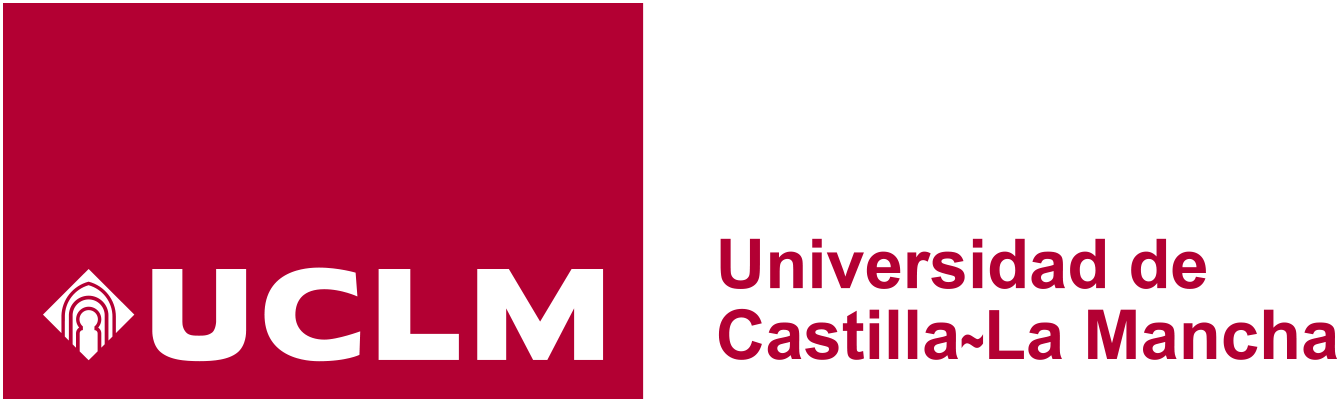 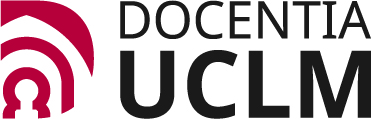 PRESENTACIÓN PROGRAMA DOCENTIA-UCLM
PROGRAMA DOCENTIA-UCLM: OBJETIVOS
Modelo DOCENTIA presentado ANECA 20/5/2021
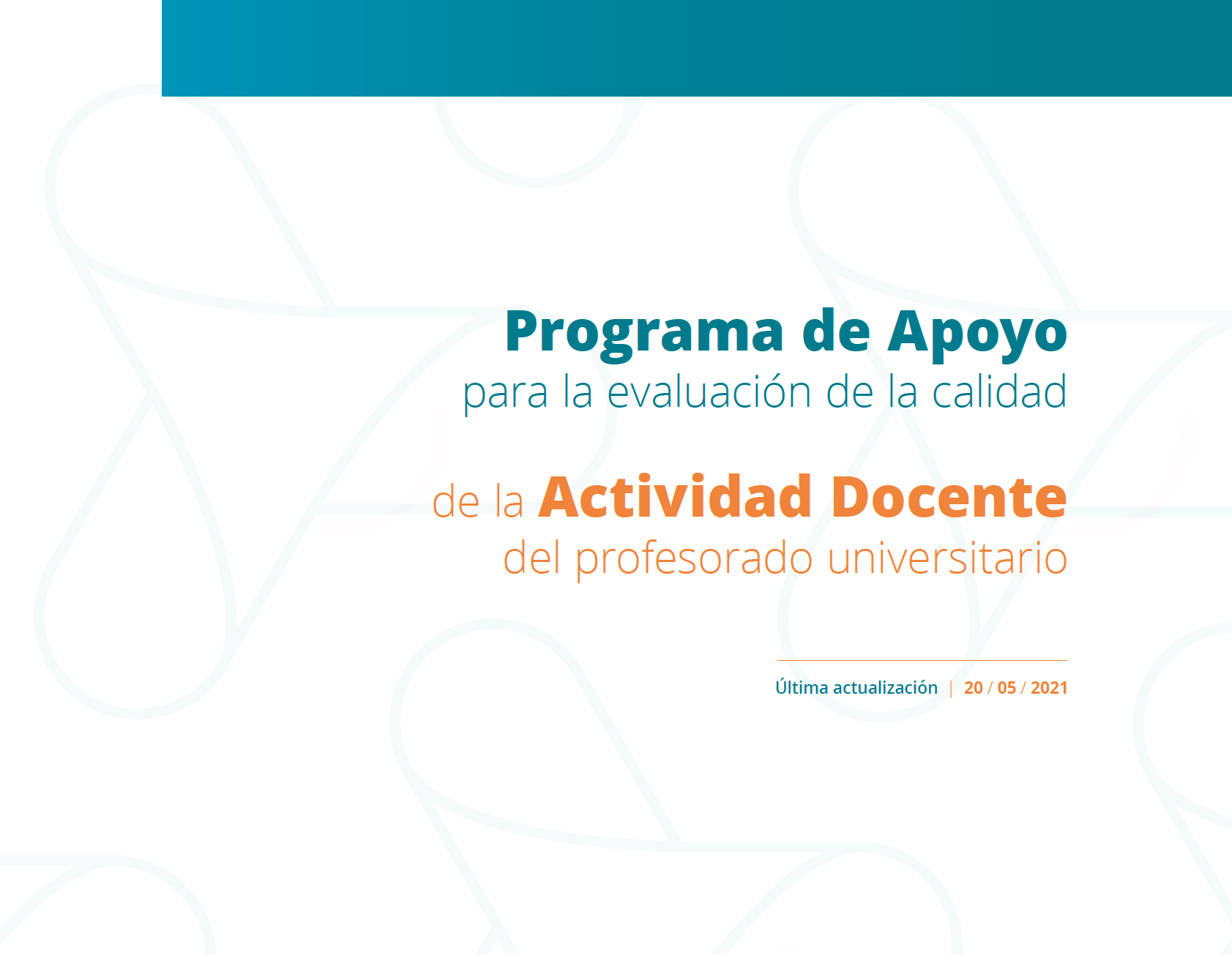 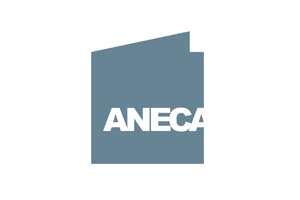 3
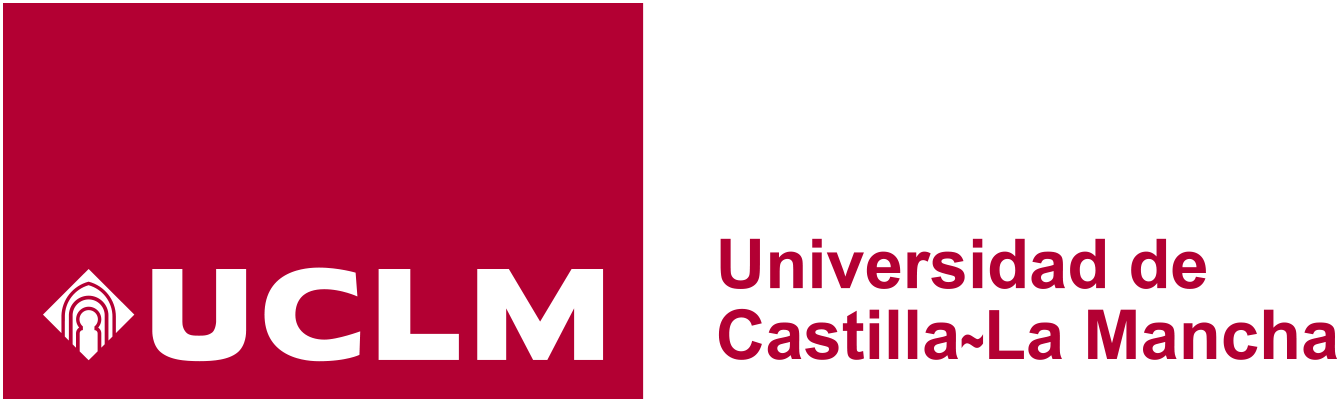 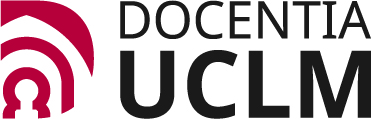 PRESENTACIÓN PROGRAMA DOCENTIA-UCLM
Problemas Acreditación PDI
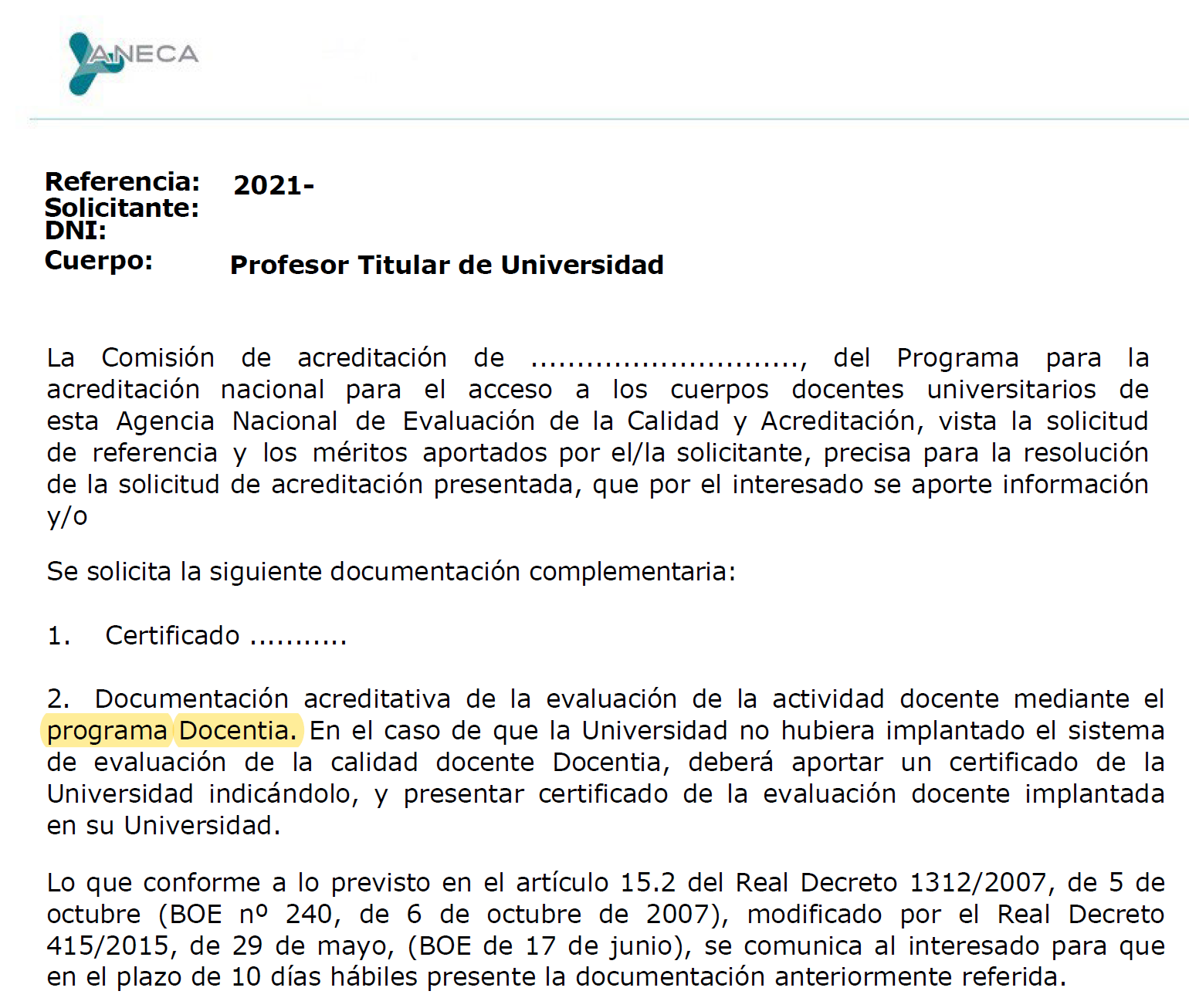 (2022) Problemas Acreditación de PDI en ANECA
4
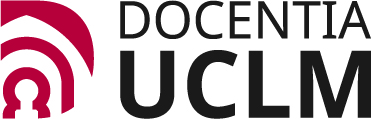 PRESENTACIÓN PROGRAMA DOCENTIA-UCLM
PROGRAMA DOCENTIA-UCLM: OBJETIVOS
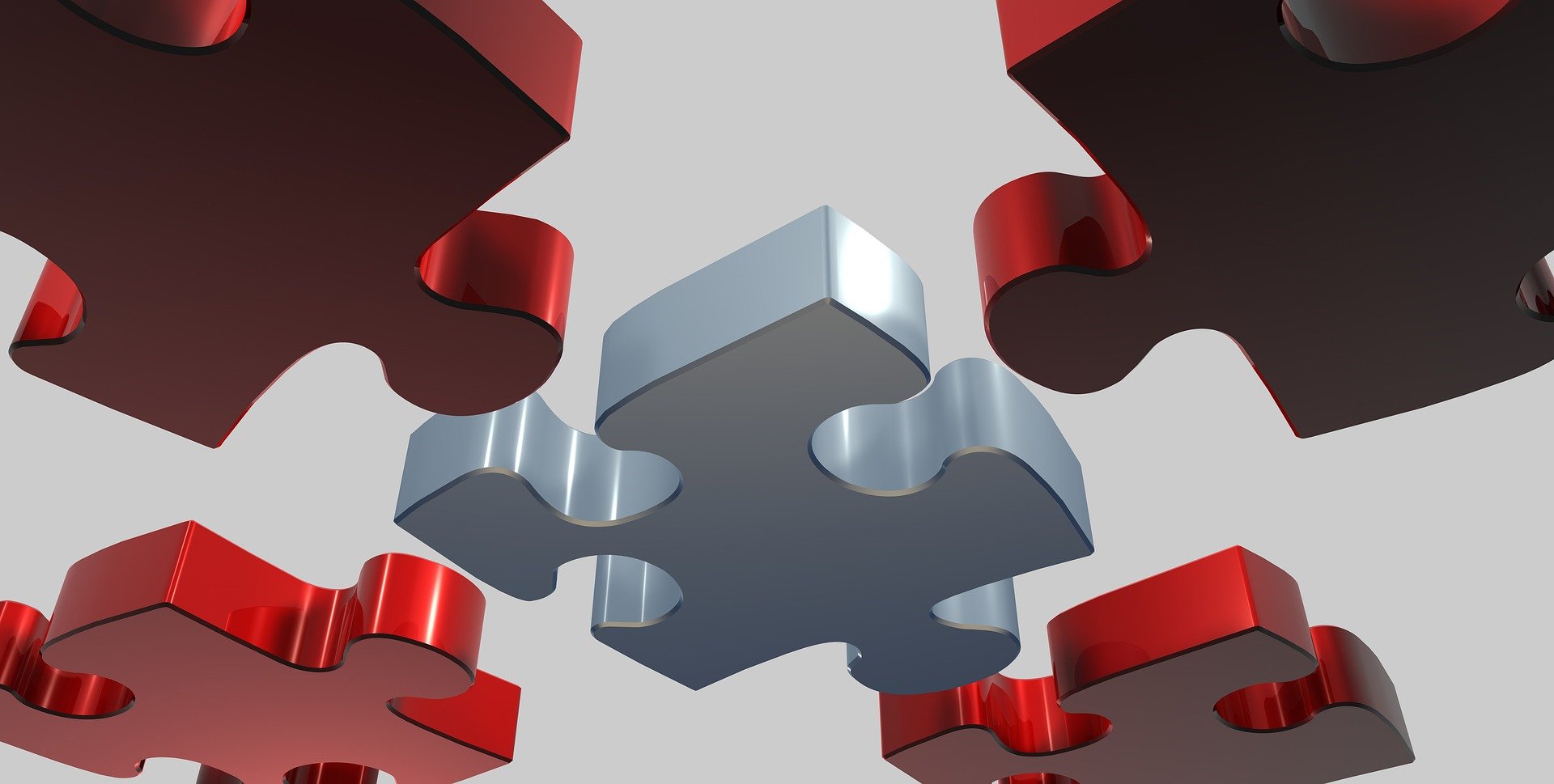 ¿OBJETIVOS?
5
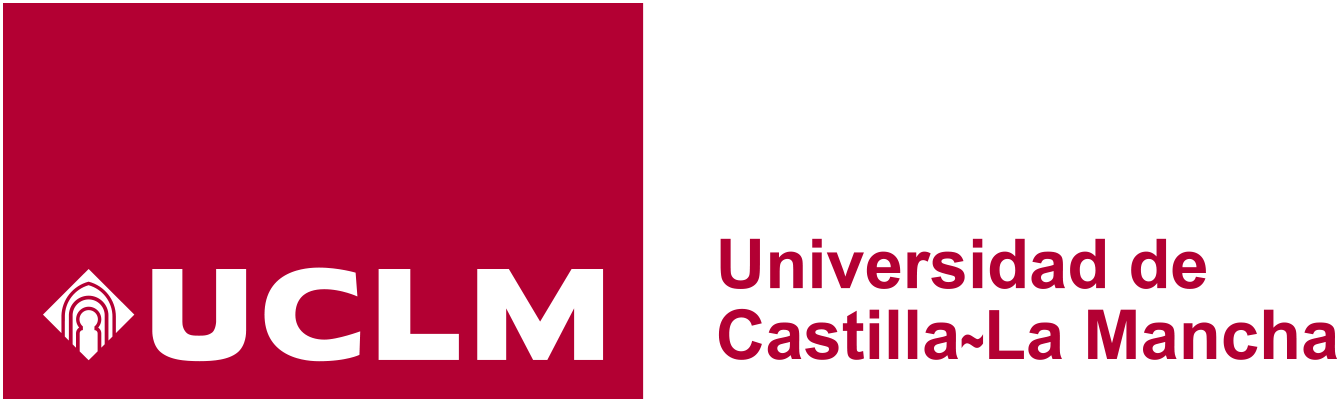 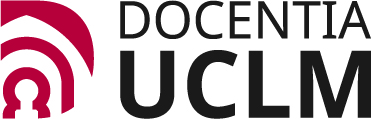 PLAN DOCENTIA
FILOSOFÍA DEL PLAN: Mejora de la actividad docente en la UCLM
6
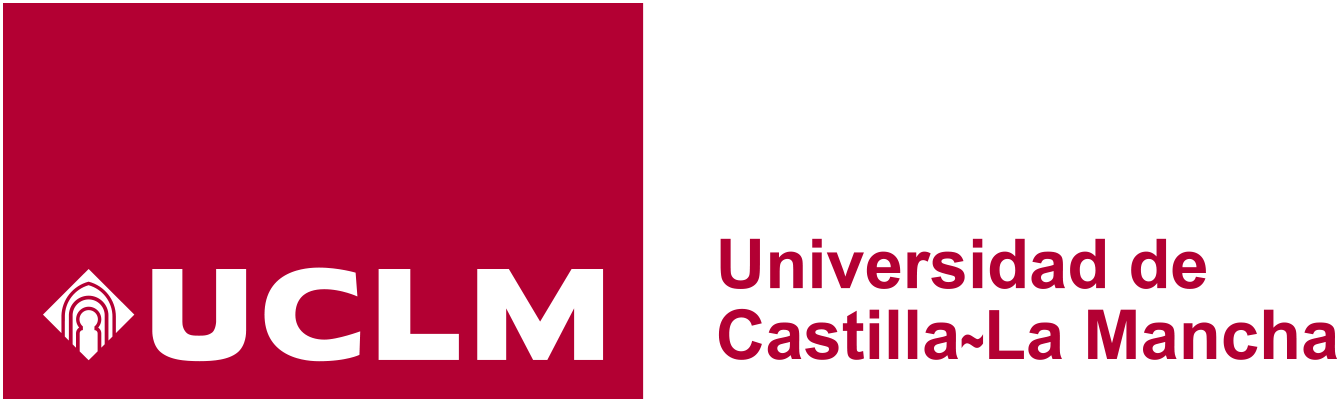 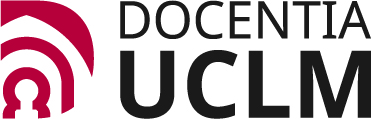 PLAN DOCENTIA
FILOSOFÍA DEL PLAN: Valorizar las acciones realizadas por el personal docente
7
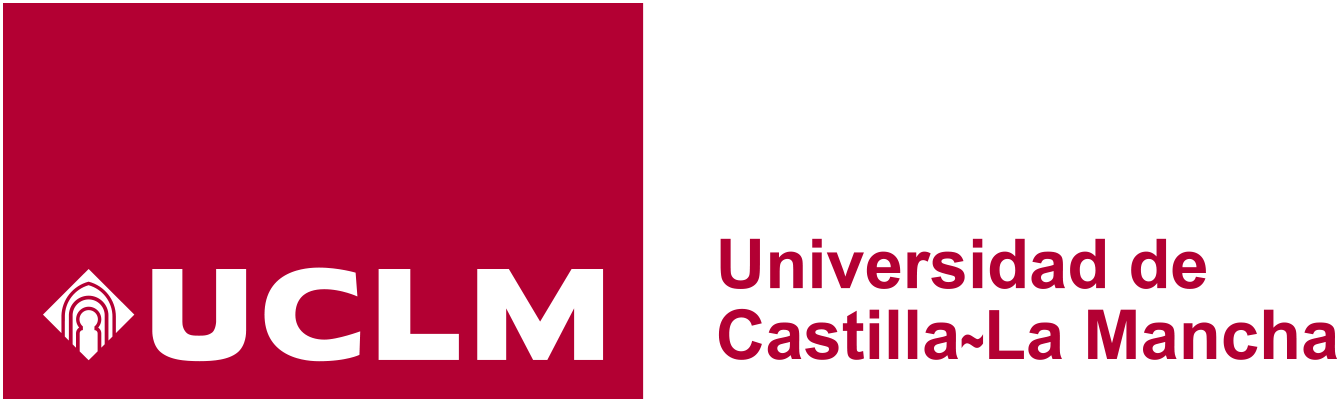 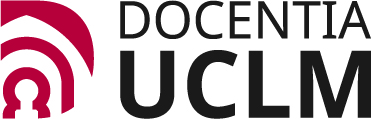 PLAN DOCENTIA
FILOSOFÍA DEL PLAN: Aportación al desarrollo de las líneas estratégicas UCLM
8
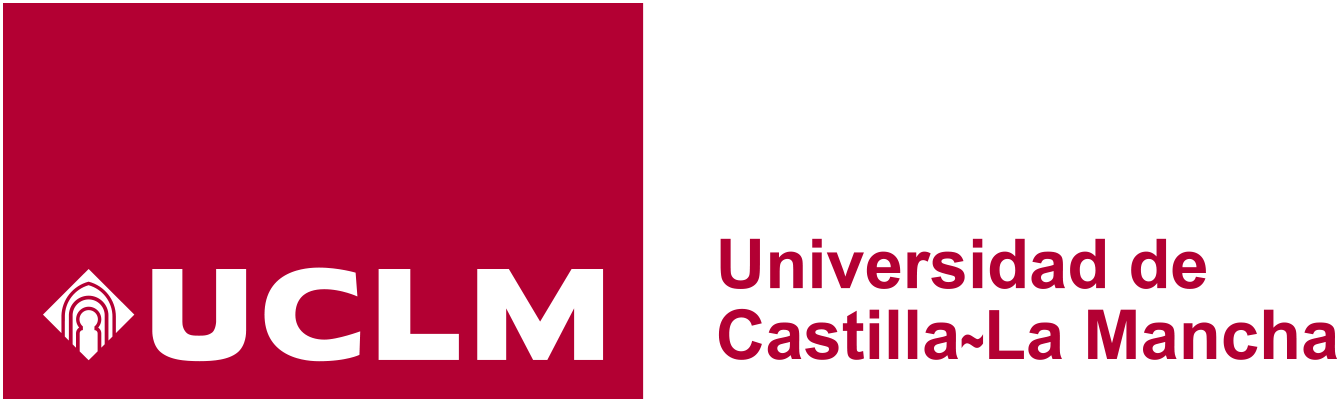 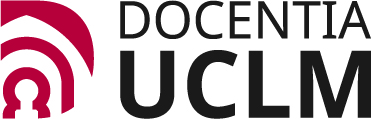 PRESENTACIÓN PROGRAMA DOCENTIA-UCLM
FILOSOFÍA DEL PLAN DOCENTIA DE ANECA
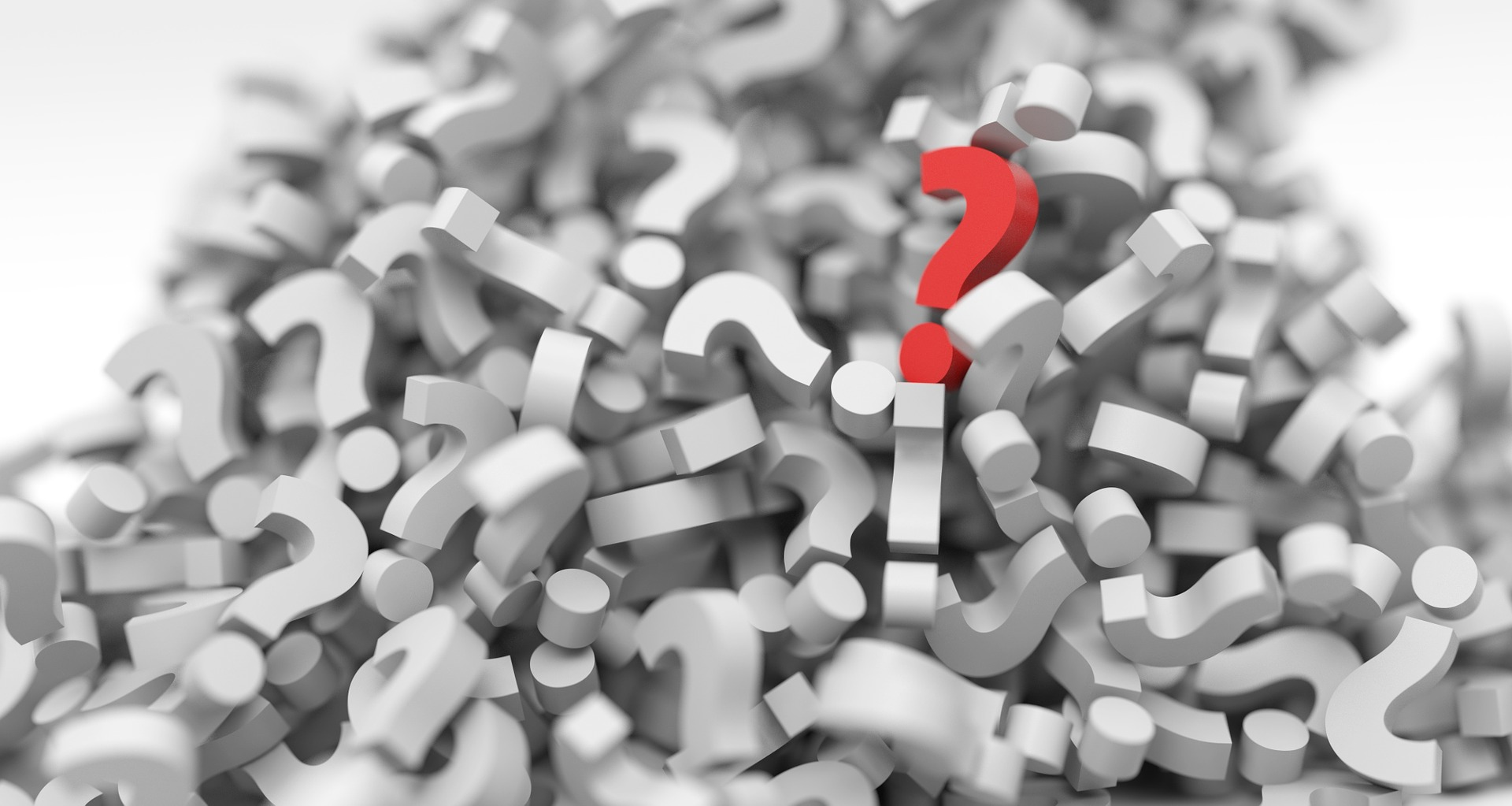 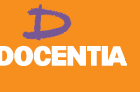 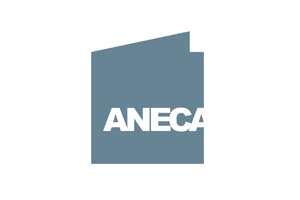 Beneficios de la evaluación PDI:
La mejora de la formación del profesorado.
Favorecer la promoción y acreditación del profesorado (orientar hacia el futuro MDPD).
La potenciación de los incentivos al profesorado (económicos y no económicos).
El reconocimiento de la actividad docente desarrollada por el profesorado.
El enriquecimiento el CV docente del PDI.
9
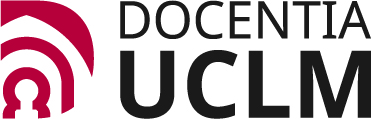 PRESENTACIÓN PROGRAMA DOCENTIA-UCLM
MODIFICACIÓN PLAN DOCENCIA SEGÚN APORTACIONES CENTROS Y DEPARTAMENTOS
Exposición líneas generales del plan DOCENTIA-UCLM y recogida de aportaciones de Centros y Departamentos (26/11/2021)
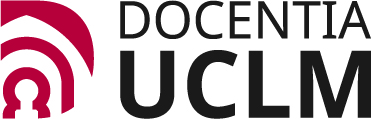 Modificaciones según recomendaciones y  aportaciones recibidas
10
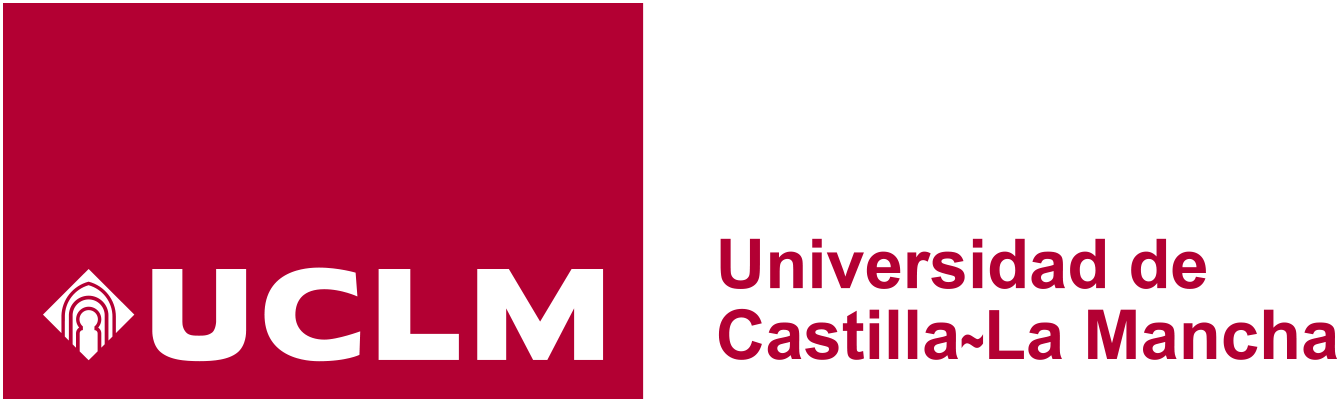 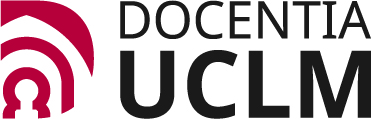 PRESENTACIÓN PROGRAMA DOCENTIA-UCLM
MODIFICACIÓN PLAN DOCENCIA SEGÚN APORTACIONES CENTROS Y DEPARTAMENTOS
Dimensiones a evaluar
Dedicación docente
Planificación de la actividad docente
Desarrollo de la actividad docente
Resultados de la actividad docente
Aportación a las líneas estratégicas de la UCLM
-	Todas las dimensiones con el mismo peso (25 puntos)
-	Definición de rúbricas de evaluación para cada indicador
Clarificar los criterios de obtención de informe favorable
Definir criterios para modelos de excelencia.
Minimizar la burocracia administrativa
Potenciar desarrollo profesional docente profesorado junior
No descuentos a profesores mayores 60 años y discapacidad (No cantidad → Calidad)
11
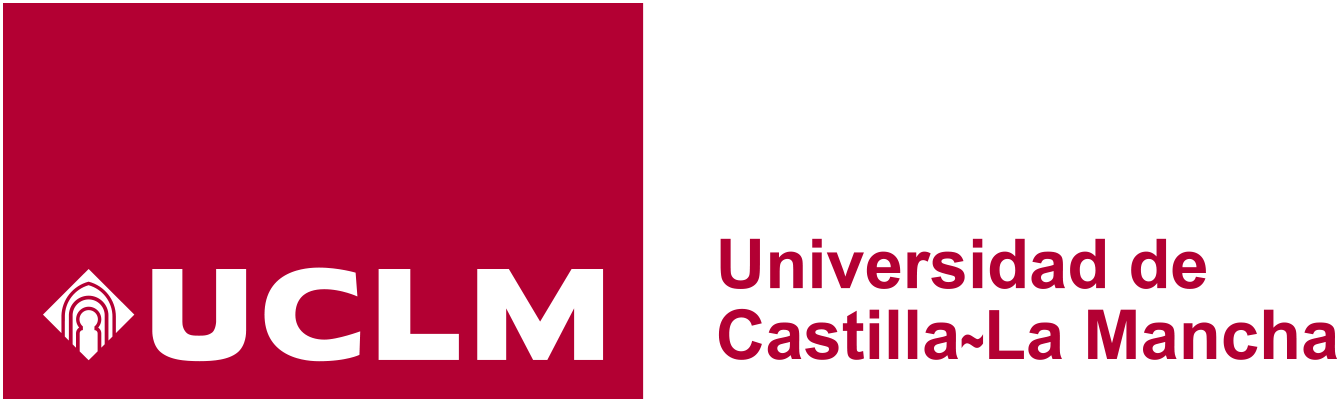 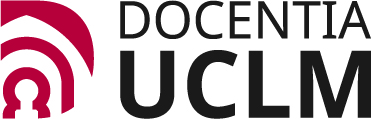 PRESENTACIÓN PROGRAMA DOCENTIA-UCLM
A. DEDICACIÓN DOCENTE (25/125 puntos)
12
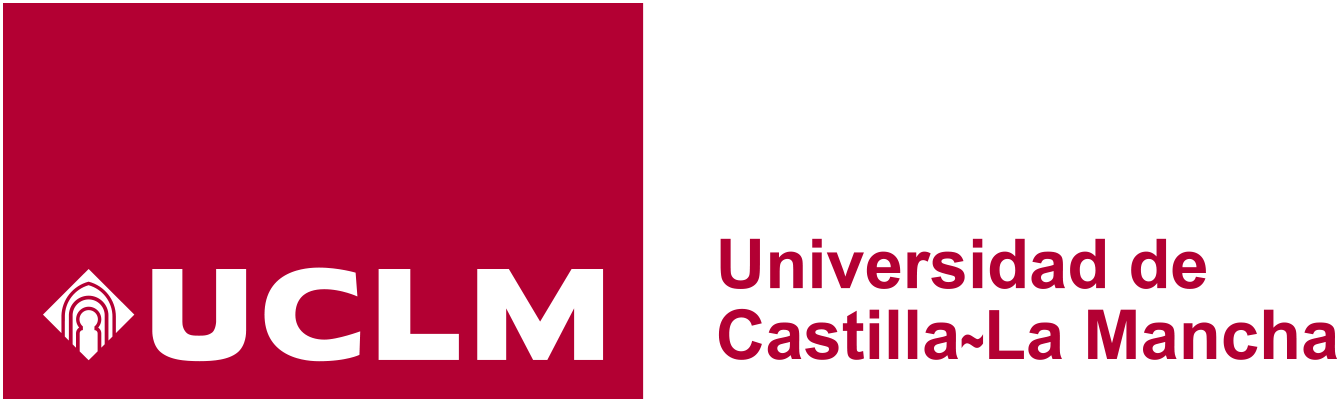 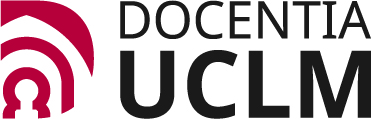 PLAN DOCENTIA
A. DEDICACIÓN DOCENTE (25/125 ptos)
13
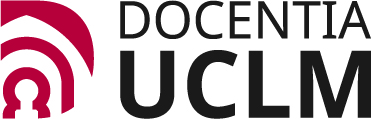 PRESENTACIÓN PROGRAMA DOCENTIA-UCLM
B. PLANIFICACÍÓN DE LA ACTIVIDAD DOCENTE (25/125 puntos)
14
14
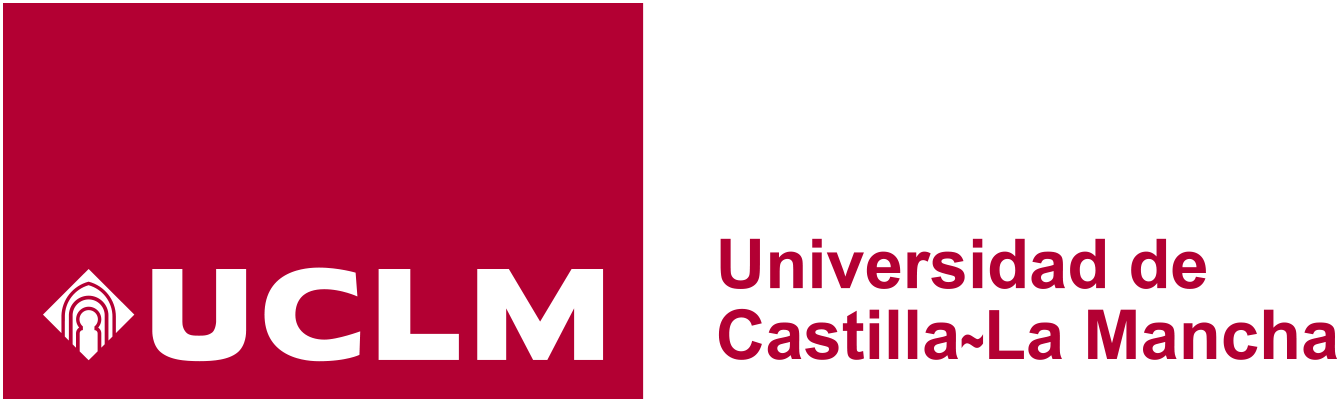 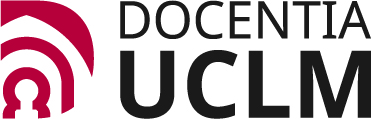 PRESENTACIÓN PROGRAMA DOCENTIA-UCLM
C. DESARROLLO DE LA ACTIVIDAD DOCENTE (25/125 puntos)
15
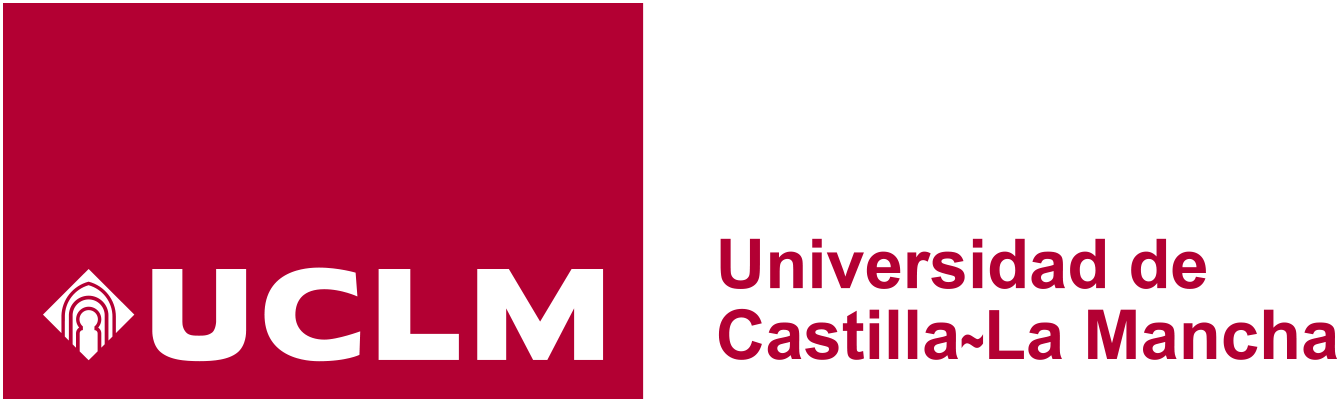 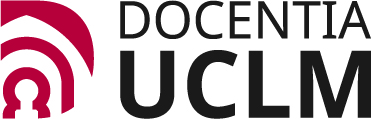 PRESENTACIÓN PROGRAMA DOCENTIA-UCLM
Solventar indicación intervención general de la JCCM
Informe definitivo de control financiero de la gestión de subvenciones y transferencias percibidas con cargo a los presupuestos de la JCCM (2019 y 2020)
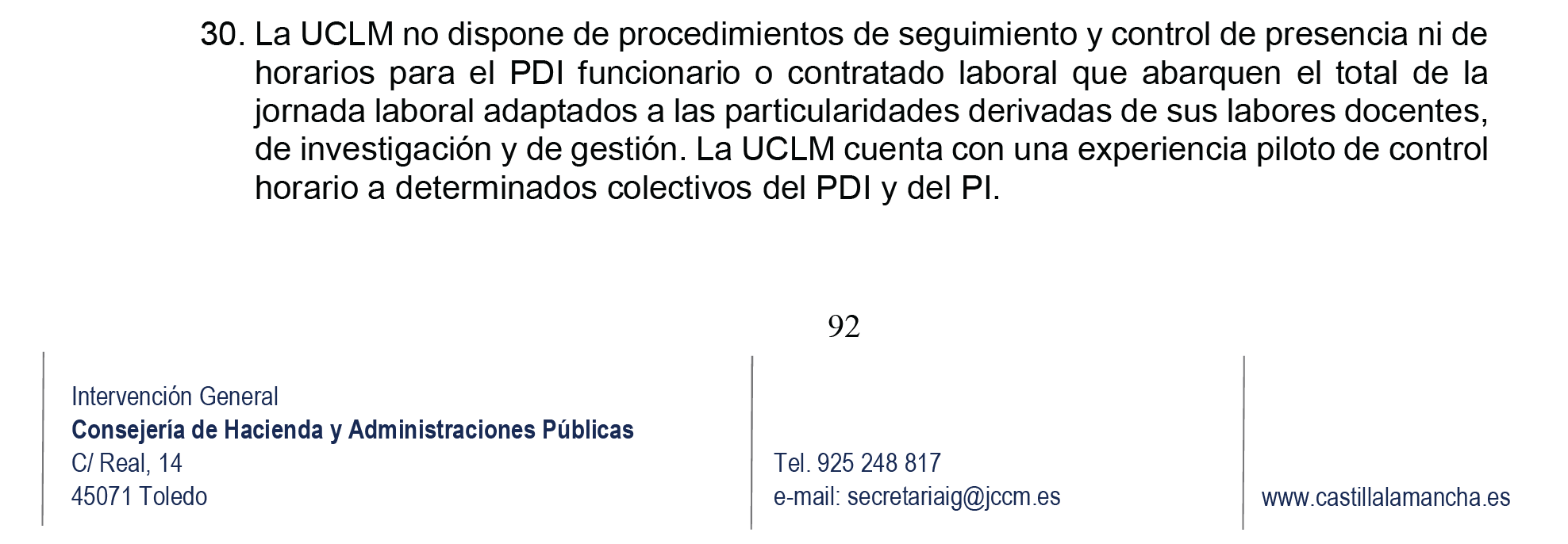 16
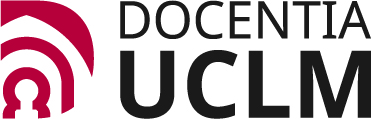 PRESENTACIÓN PROGRAMA DOCENTIA-UCLM
D. RESULTADOS DE LA ACTIVIDAD DOCENTE (25/125)
17
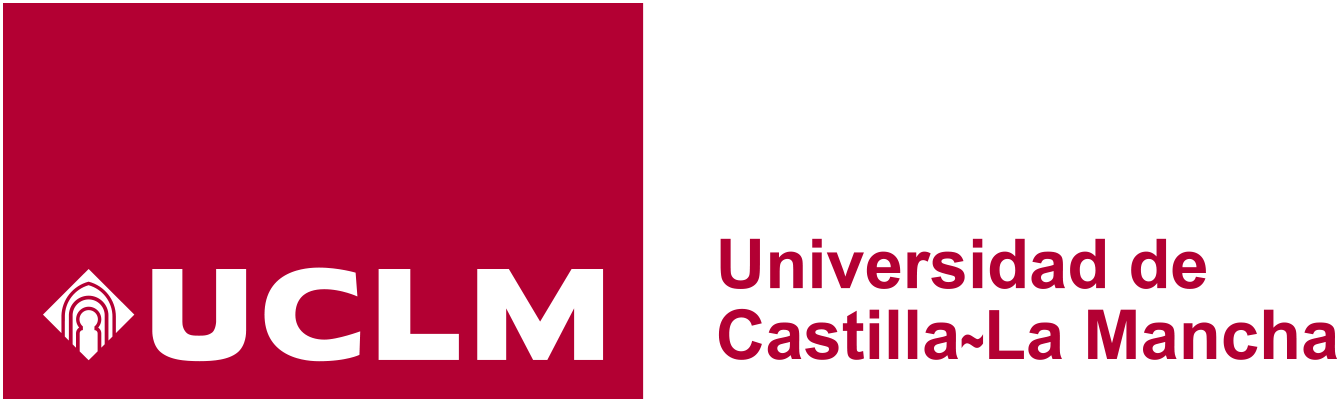 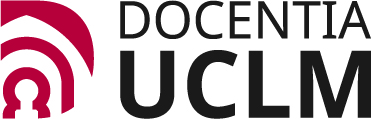 PRESENTACIÓN PROGRAMA DOCENTIA-UCLM
E. APORTACIÓN A LAS LÍNEAS ESTRATÉGICAS DE LA UCLM (25/125 puntos)
Puntuación dimensión: 25 de 30 puntos
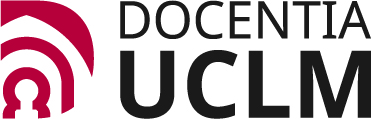 PRESENTACIÓN PROGRAMA DOCENTIA-UCLM
PROGRAMA DOCENTIA-UCLM
CRITERIOS VALORACIÓN FAVORABLE
Reconocer la diversidad actividad docente: Se alcanza favorable con ≥50 (125 ptos max posibles)
Se permite no conseguir todas las dimensiones: No más de 2 dimensiones “E”.
Modelo garantista para el profesorado: Muchos indicadores máxima valoración si no existen informes desfavorables.
Minimizar burocracia administrativa: El número de evidencias es reducido frente a modelos de excelencia. 
Mejorar el proceso enseñanza-aprendizaje: Indicadores con más peso los relacionados con el proceso de enseñanza-aprendizaje (independiente nº estudiantes o ECTS).
19
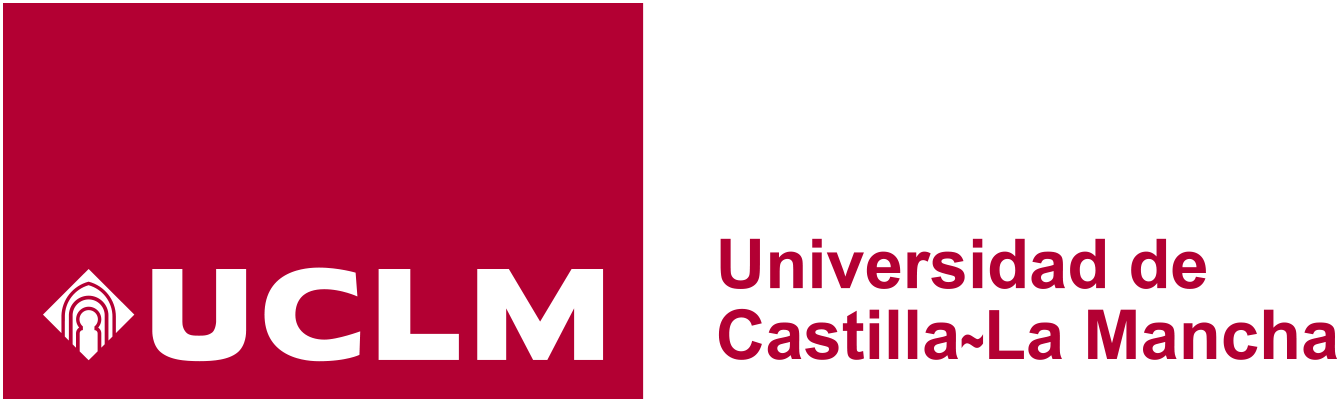 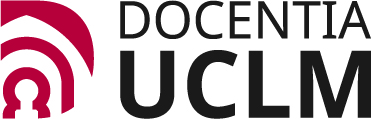 PRESENTACIÓN PROGRAMA DOCENTIA-UCLM
PROGRAMA DOCENTIA-UCLM
CRITERIOS MODELO DE EXCELENCIA
Reconocer la diversidad actividad docente: Se puede participar con ≥90 (125 ptos max posibles).
Potenciar el desarrollo integral en marco de desarrollo profesional docente: Todas las dimensiones aprobadas.
Modelo basado en evidenciar méritos: Se debe demostrar la excelencia y asegurar la representabilidad de datos.
Minimizar burocracia administrativa: Únicamente solicitar evidencias clave y conocidas previamente (transparencia). 
Independente de la categoría de profesorado: Favorecer su consecución por profesores junior (MDPD). 
Independiente de la cantidad: Se prima la calidad en las principales actividades docentes.
20
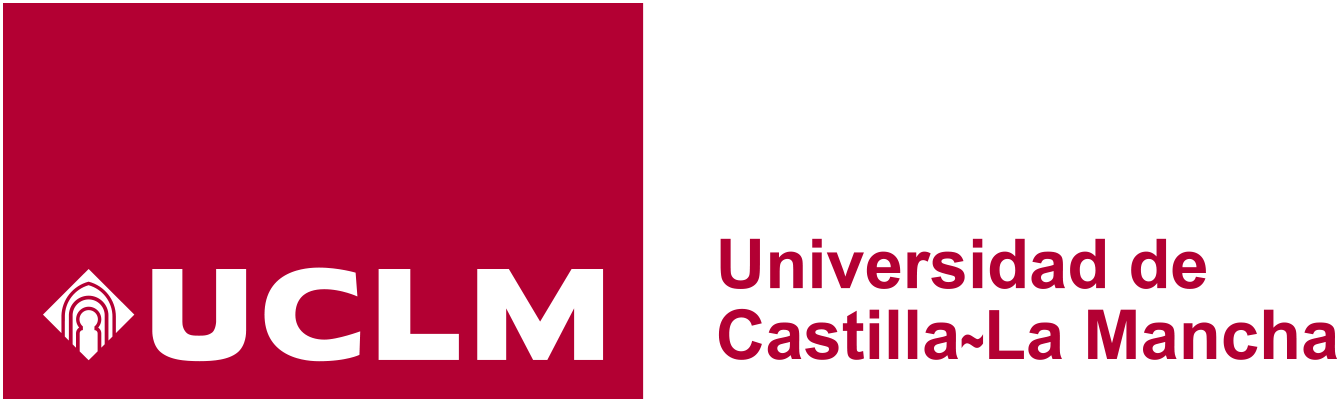 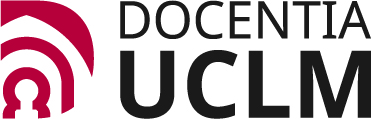 PLAN DOCENTIA
PROCEDIMIENTO DE EVALUACIÓN DOCENTIA-UCLM
¿Quién se evalúa?
21
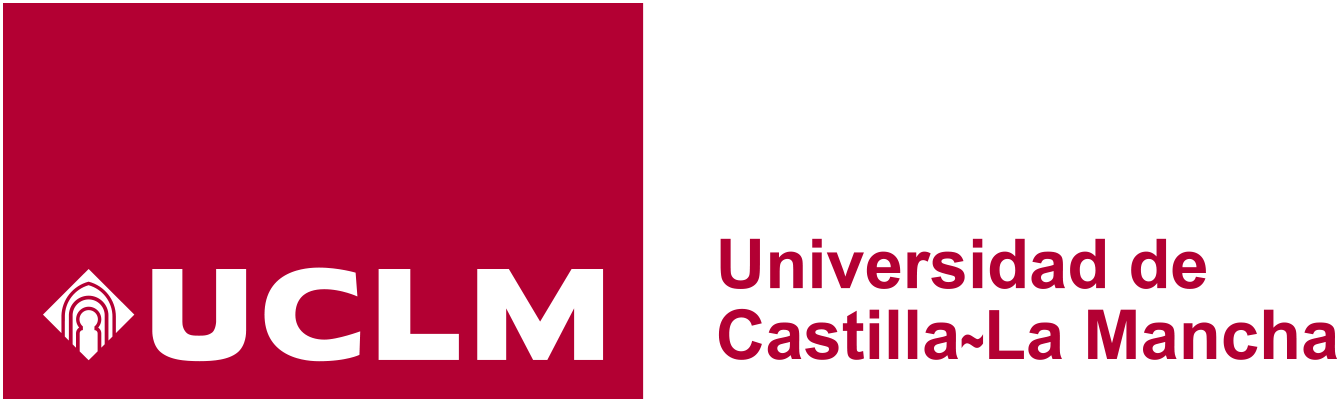 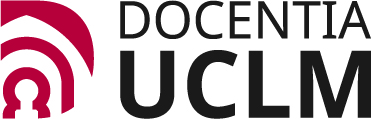 PLAN DOCENTIA
PROCEDIMIENTO DE EVALUACIÓN DOCENTIA-UCLM
PDI permanente y no permanente puede solicitar la exención de periodos de evaluación por razones debidamente justificadas. Validación por Departamento y Centro.
22
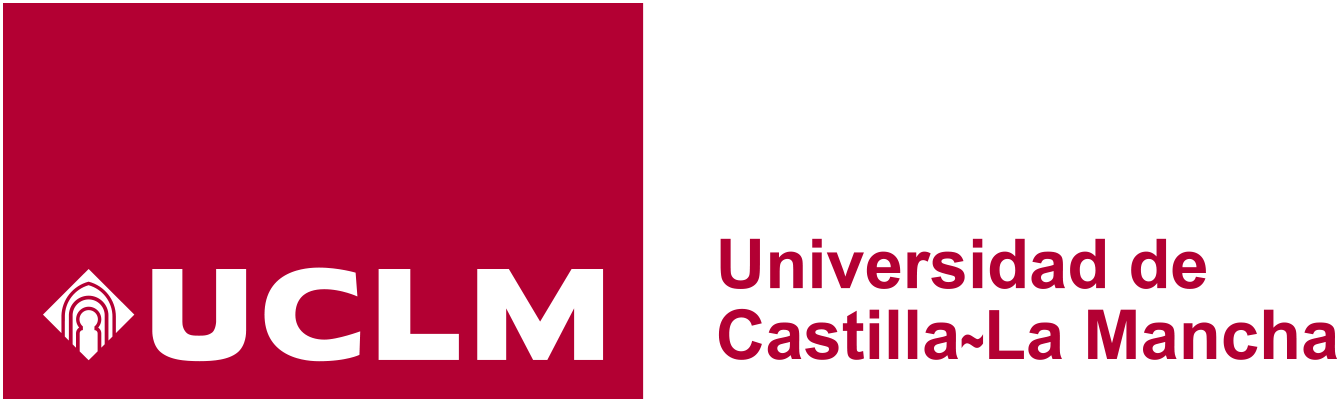 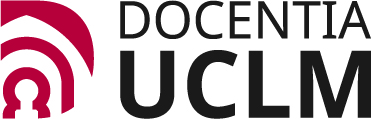 PLAN DOCENTIA
PROCEDIMIENTO DE EVALUACIÓN DOCENTIA-UCLM
Situación: Solicitud de quinquenio en el curso 2025
23
Situación: Solicitud de quinquenio en el curso 2026
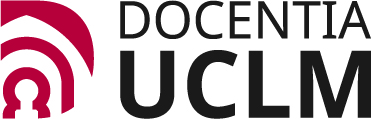 PLAN DOCENTIA
PROCEDIMIENTO DE EVALUACIÓN DOCENTIA-UCLM
Situación: Solicitud de quinquenio en el curso 2027
Situación: Solicitud de quinquenio curso 2028/29 - Obligatorio 2027 (5 sin evaluar)
24
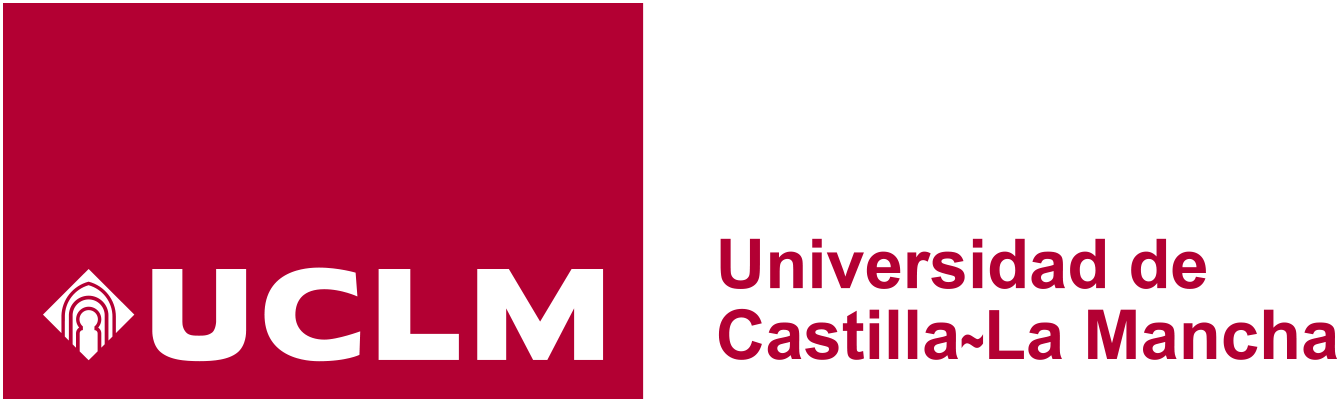 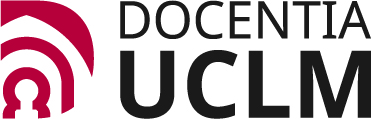 PRESENTACIÓN PROGRAMA DOCENTIA-UCLM
PROGRAMA DOCENTIA-UCLM: RESULTADO
Resultado del DOCENTIA-UCLM
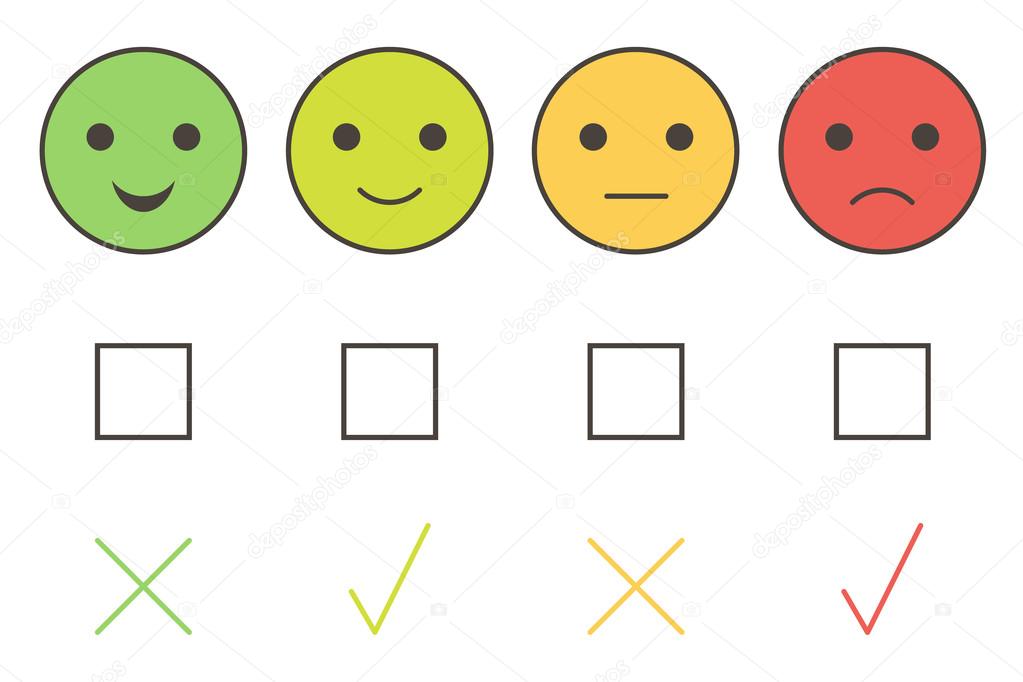 25
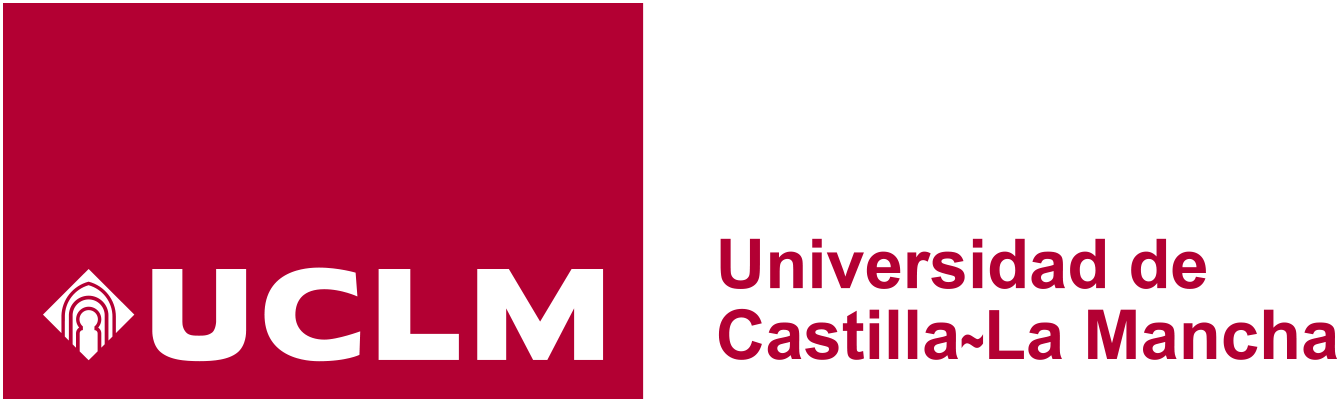 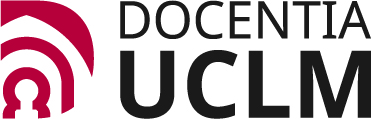 PRESENTACIÓN PROGRAMA DOCENTIA-UCLM
PROGRAMA DOCENTIA-UCLM: Beneficios
26
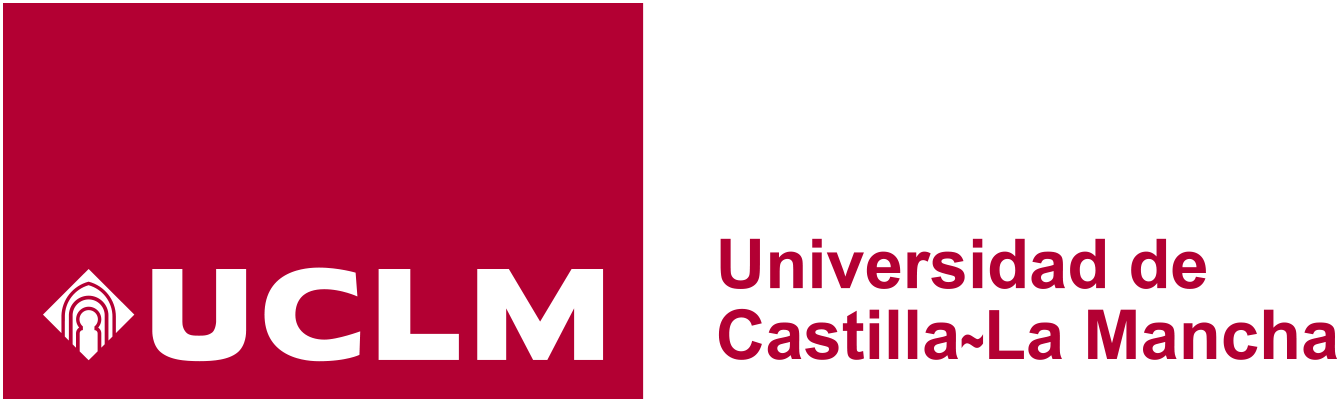 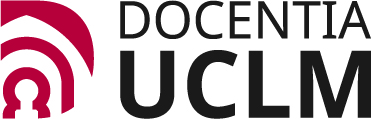 PRESENTACIÓN PROGRAMA DOCENTIA-UCLM
Secuencia de aprobación programa DOCENTIA-UCLM
Exposición líneas generales plan DOCENTIA-UCLM Centros y Departamentos (noviembre 2021)
Aportaciones Centros / Departamentos
Exposiciones líneas generales plan definitivo Centros y Departamentos
Negociación mesa sindical 
Exposición plan DOCENTIA-UCLM Centros y Departamentos
Aprobación Consejo de Gobierno (Julio 22)
Revisión y aprobación ANECA (segundo cuatrimestre 22)
Implantación programa piloto voluntario curso 2022/23
Implantación programa obligatorio PDI (1/1/2025)
Implantación del modelo certificado (1/1/2027)
Vicerrectorado de Estudios, Calidad y Acreditación (26/11/2021)
27
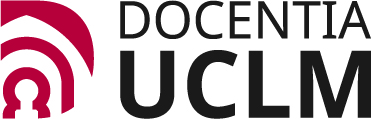 PRESENTACIÓN PROGRAMA DOCENTIA-UCLM
Preguntas
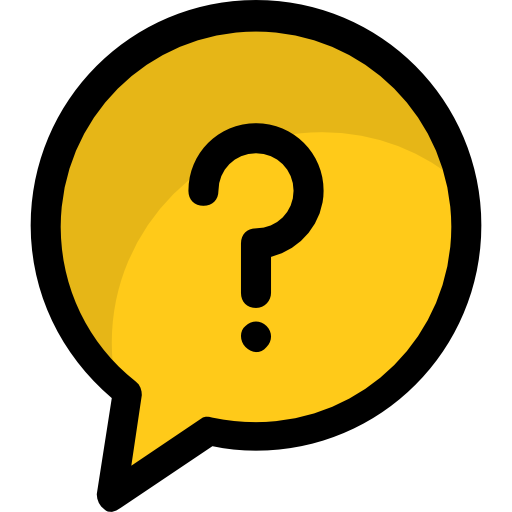 Vicerrectorado de Estudios, Calidad y Acreditación (26/11/2021)
28
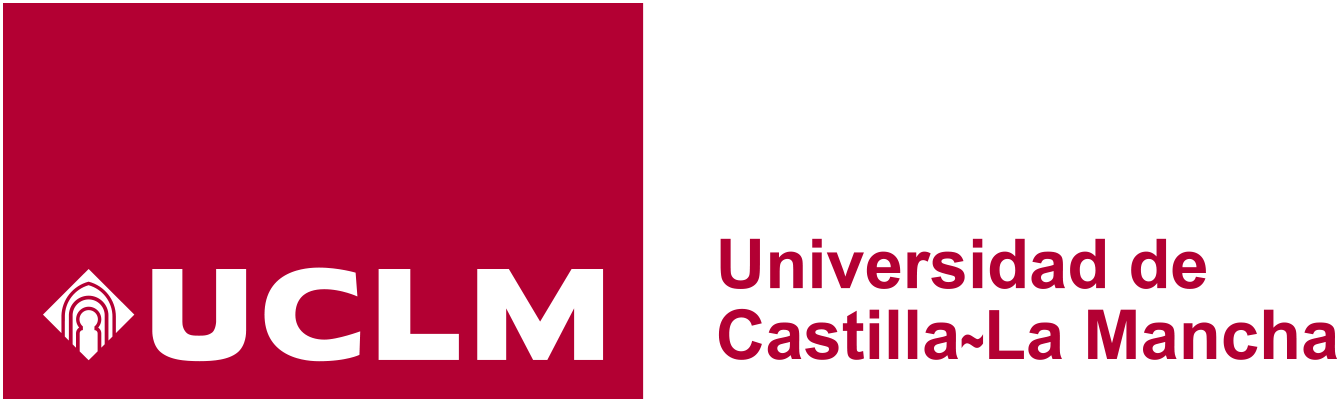 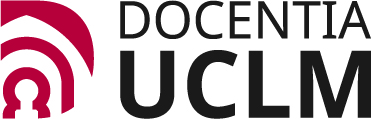 Vicerrectorado de Profesorado y Desarrollo Profesional 
Vicerrectorado de Estudios, Calidad y Acreditación
DOCENTIA-UCLM
DOCENTIA
27 de mayo de 2022